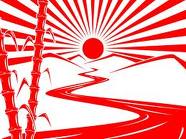 A Dip in Silicon Valley
April 20th, 2001
R.J. Brown
April 20, 2011
CSCE 390 
http://technews.acm.org/articles.cfm?fo=2001-04-apr/0420f.html#item7
Summary
IT-related efficiency persevered during the late 1990s, but NOW the economic recession may slow productivity! Reducing the federal funds rate, the Federal Reserve claimed the extreme decline in corporate IT spending is a threat to the economy. Indirectly, optimism lies in the fact that IT-related efficiency increases will again bring around the economy and bring back the sequence of investment and prosperity. As advances in business software and processes grew from 1997 to 2000, efficiency grew 2.9 % yearly, compared with 1.9 % annual
Financial Times P. 14; 
Luce, Edward; Kehoe, Louise
growth between 1990 and 1997.  Experts allocate this progress to the 20 % growth rate in IT expenditures from 1996, on and dread a decline in IT. Furthermore, the economic background has led to a lack of venture-fund capital, which in turn has stopped the struggles of startups to make the advances needed to fuel efficiency gains. Other experts say the situation is IT’s technology nearing its potential and associate the growth of the past few years to ten years after WWI, during electricity and the combustion engine.
8 Step Ethical Decision Making Process
1.) Ethical Issue: Economic recession
      due to a reduction in IT spending
5.) A. In accord with nature: Yes
      B. Balanced between excessive and 
      deficient: It is a balance between both
      because it doesn’t cause a drastic change
2.) Stakeholders: The American people,
      who would like to see the economy
      increase.
6.) A. Majority Agreement: Possible but not
      improbable
      B. Greatest Good For Most: It would be due
      to the fact that everyone wants the 
      economy to improve
3.) Solution A: Increase the federal funds rate
      Best: The economy improves 
      Worst: The economy declines  
      Solution B: Eliminate federal funds rate
      Best: The economy improves 
      Worst: The economy declines  
      Solution C: Increase the federal funds rate
      over time
      Best: The economy improves 
      Worst: The economy declines
7.) A. Feel most committed to: Yes, and it 
      would also benefit me.
      B. Final Arbiter of Good: Yes, I want to get
       this done.
8.) Philosophy: Existentialism because I 
      feel I relate closest with it.
4.) A. Everyone permitted to chosen  solution: Yes
      B. People as ends: Yes, because increasing the 
      economy is good for all
ACM Code
Solution C
Contributes to society and human
well-being.

Avoids harm to others

Is honest and trustworthy

Is fair and does not discriminate

Respects the privacy of others

Honors confidentiality
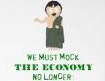 “We have mocked our Economy. And now the Economy has cast its vengeance on us all! Yea, it is an angry and unforgiving Economy. To repent we must stop frivolous spending! Instead of paying for cable let us watch clouds! Instead of buying clothes, wear but sheets from thine beds! Cut spending to only the bare essentials! Water and bread and margaritas, yea.”					~Randy Marsh				from the script of the Margaritaville episode of South Park